APUSH Review: Video #44: US Overseas Expansion In The Late 19th & Early 20th Centuries (Key Concept 7.3, I, A - B)
Everything You Need To Know About US Overseas Expansion In The Late 19th & Early 20th Centuries To Succeed In APUSH
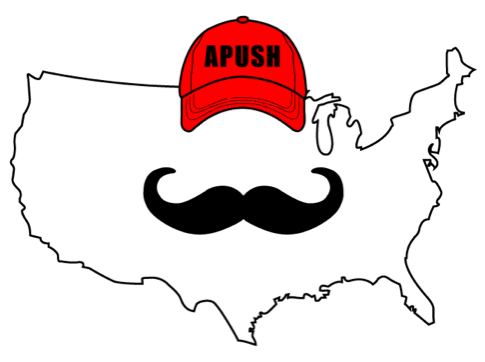 www.APUSHReview.com
Reasons For US Overseas Expansion
Economic opportunities
Racial theories
Competition with European Empires
Perception that the frontier was “closed”
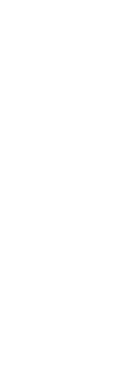 Great Short
Answer 
Question
Economic Opportunities
American companies sought markets overseas
US plantation owners in Hawaii called for annexation
1898 - US annexed Hawaii
Business opportunities in China (Open Door Notes)
Racial Theories
Some sought to “civilize” nonwhite nations
Rudyard Kiplings, “White Man’s Burden”
Josiah Strong’s “Our Country” - Anglo-Saxon race was superior and should spread Christianity
Competition With European Empires
Social Darwinism was applied to countries 
Alfred T. Mahan’s “The Influence of Sea Power Upon History” (1890)
Argued that a strong navy is vital for being a world power
Read by Teddy Roosevelt and European leaders
Perception That The Frontier Was “Closed”
Frederick Jackson Turner’s “Frontier Thesis” (1893)
Argued that the frontier was closed
US should look overseas for more land
Anti-Imperialists
Anti-imperialist League:
Key people included William Jennings Bryan, Mark Twain, and presidents of colleges 
Arguments against expansion:
Self-determination
Racial theories 
Tradition of isolationism
Self-Determination
Anti-Imperialists argued that acquiring these territories and people violated self-determination 
Weren’t they deprived of the same rights that led to America’s Declaration of Independence?
Life, liberty,, and the pursuit of happiness
Racial Theories
Some anti-imperialists argued that the US should not acquire lands with people of a different race and culture
Tradition Of Isolationism
Anti-imperialists cited Washington’s Farewell Address and tradition of avoiding foreign affairs
Quick Recap
Arguments for expansion
Economic opportunities
Racial theories
Competition with Europe
Frontier was “closed”
Arguments against expansion
Self-determination
Racial theories
Tradition of isolationism
See You Back Here For Video #45: The Spanish-American War
Thanks for watching
Best of luck!
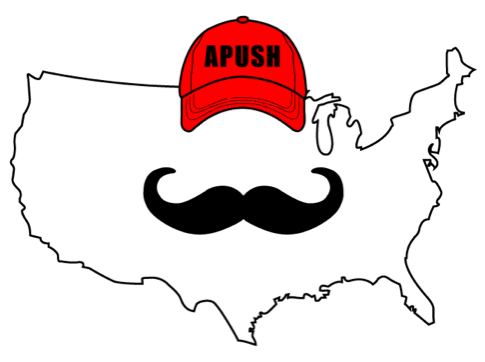